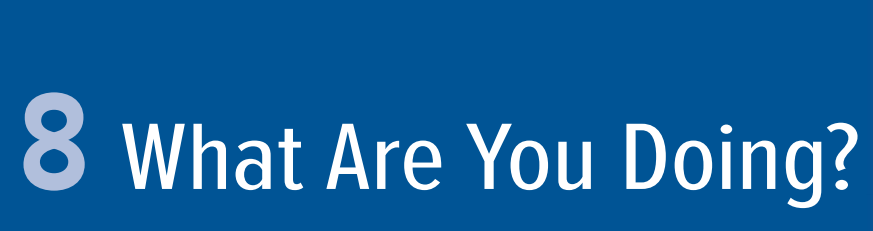 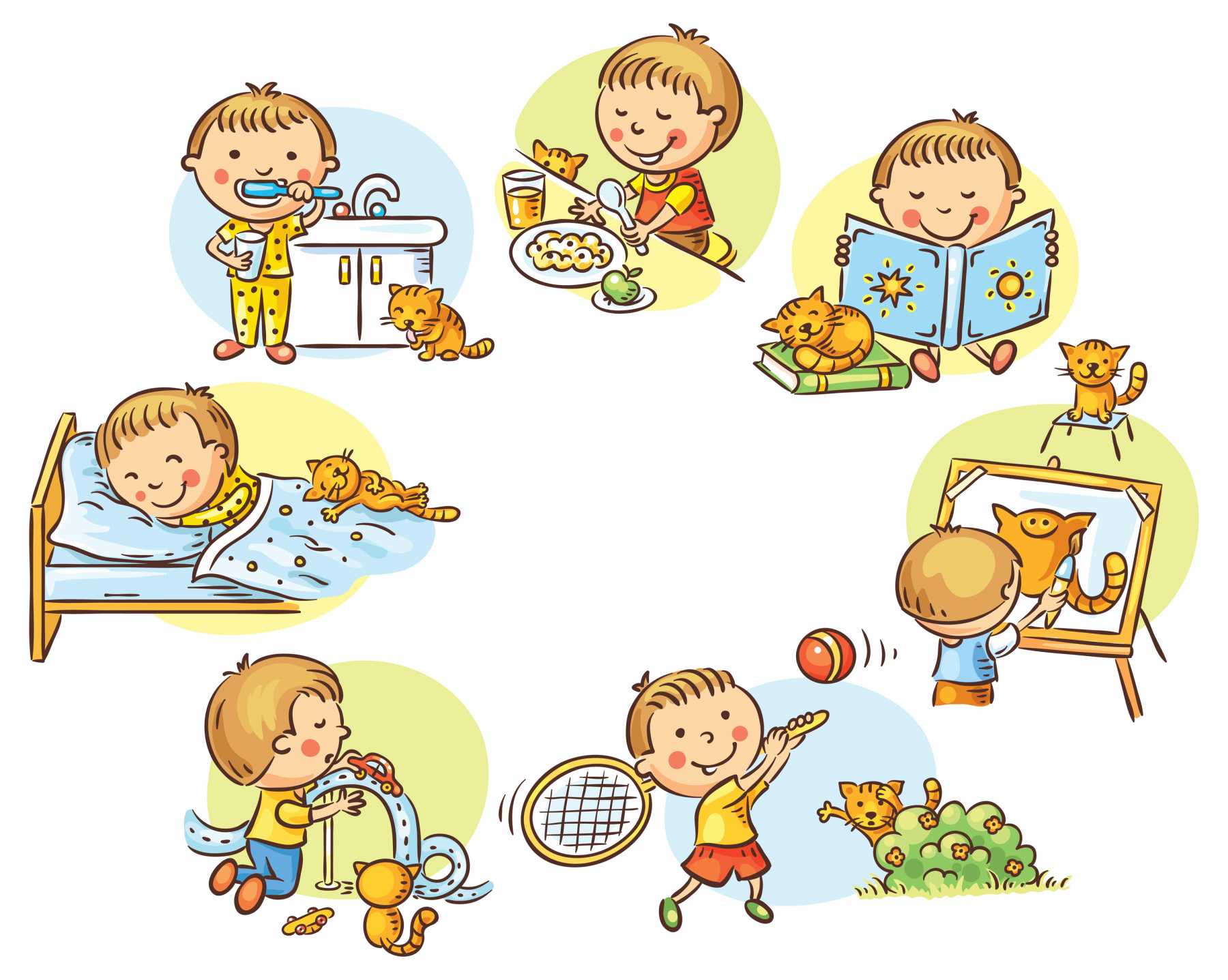 قال :(نِعمَتانِ مغبونٌ فيهما كثيرٌ من الناسِ: الصَّحَّةُ والفَّراغُ)
Revision
Write a sentence using the present progressive tense:
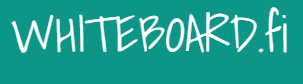 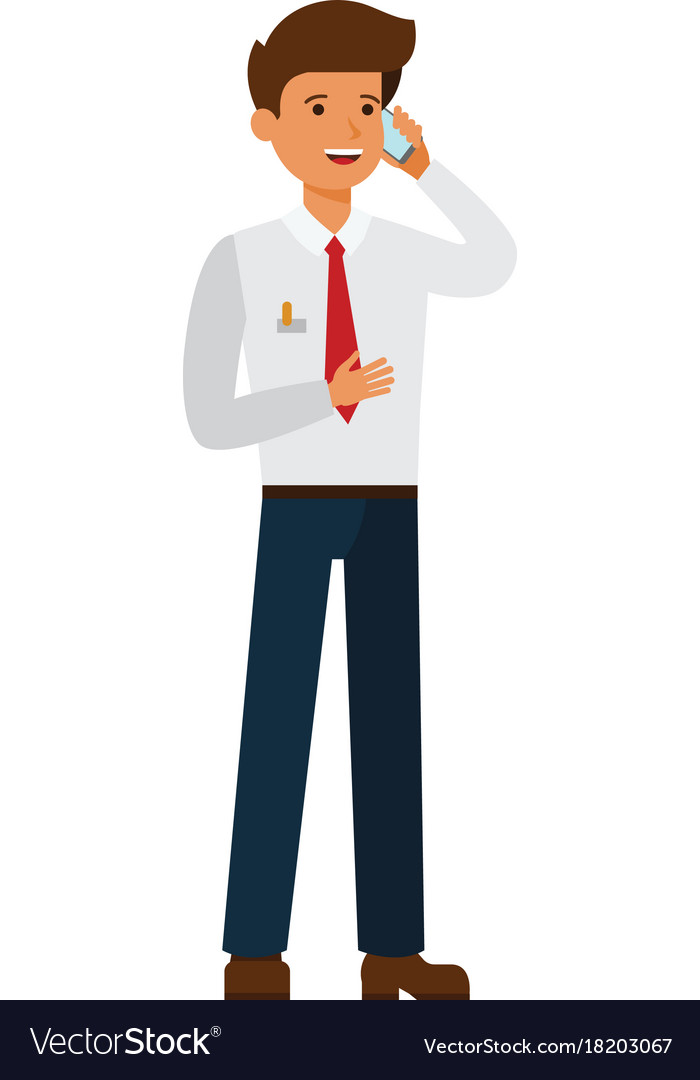 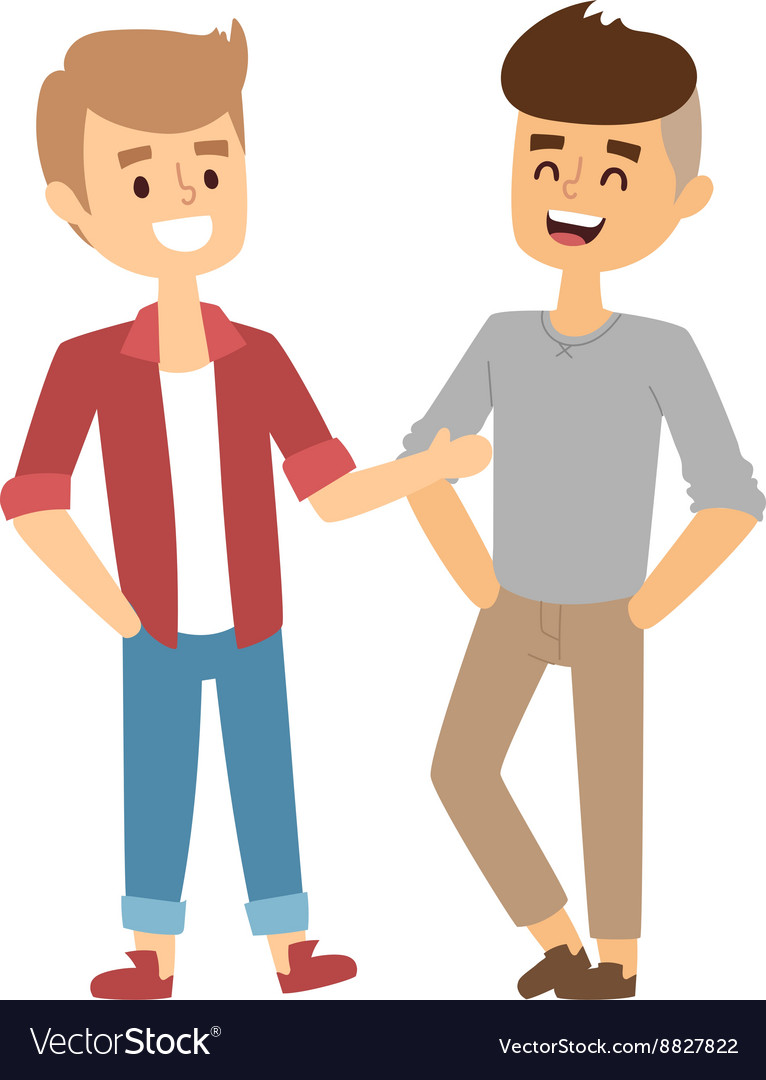 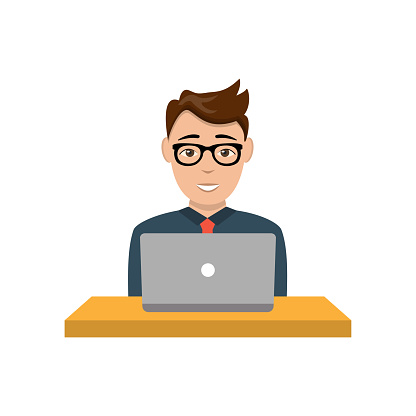 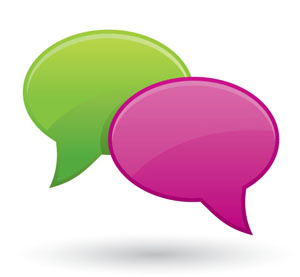 1                        2                         3
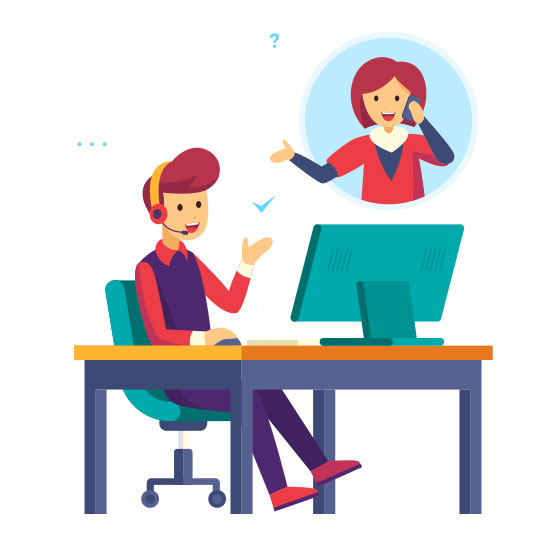 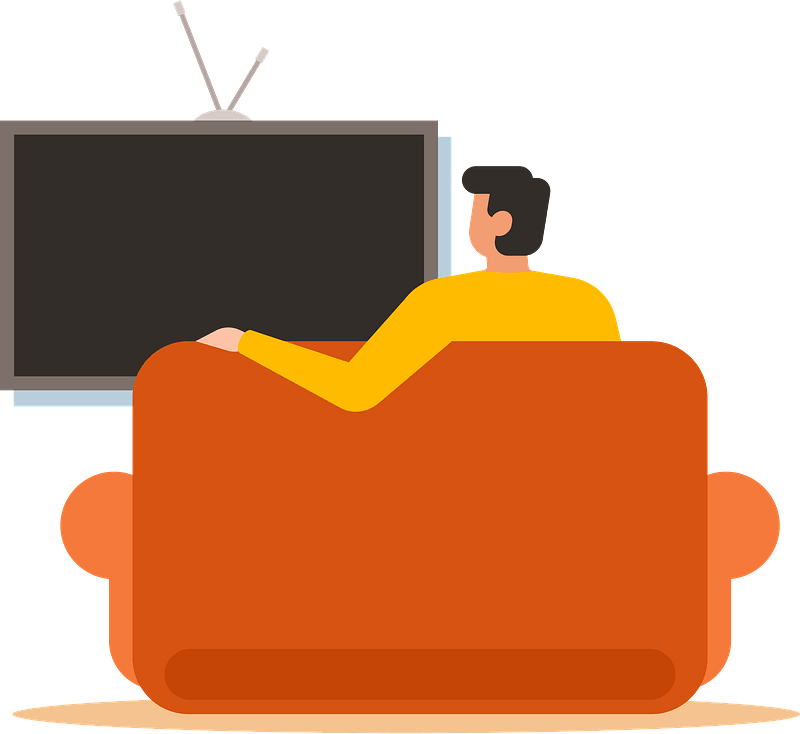 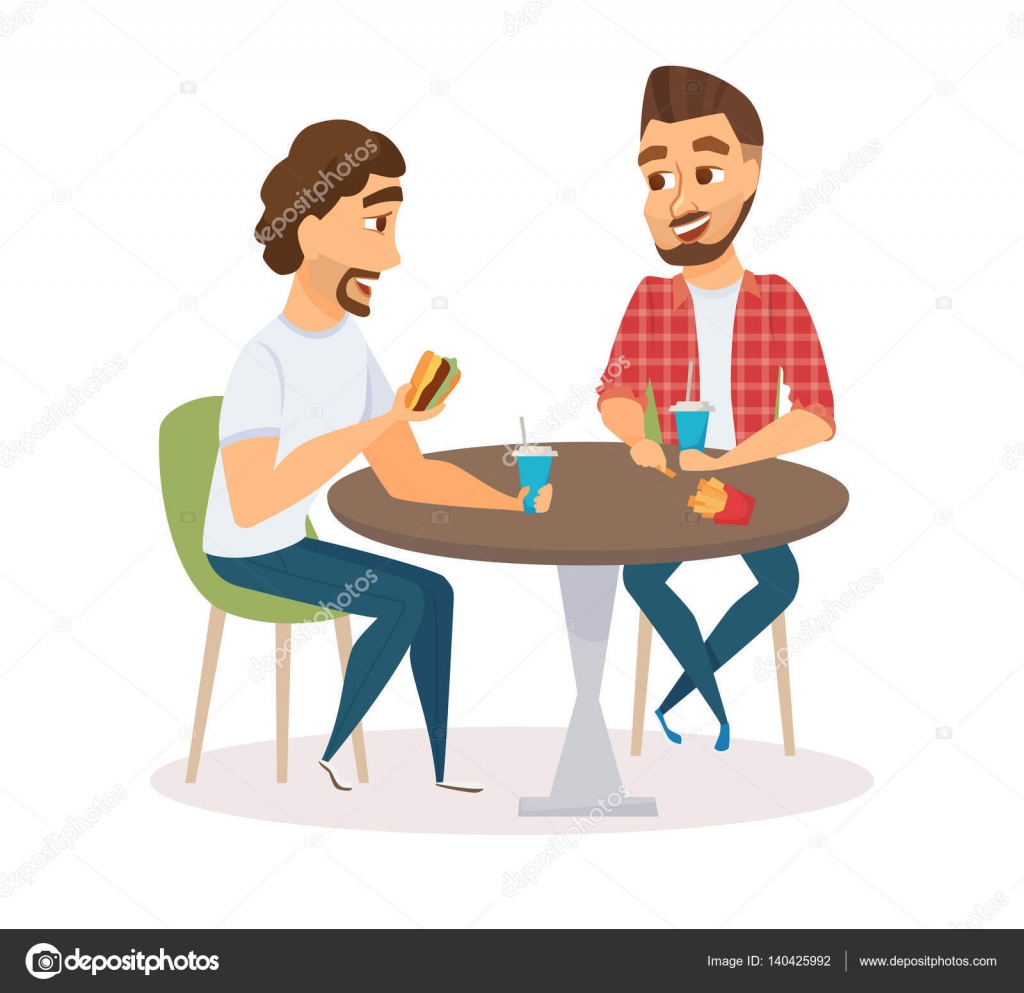 4                        5                         6
Warm up
Memory game
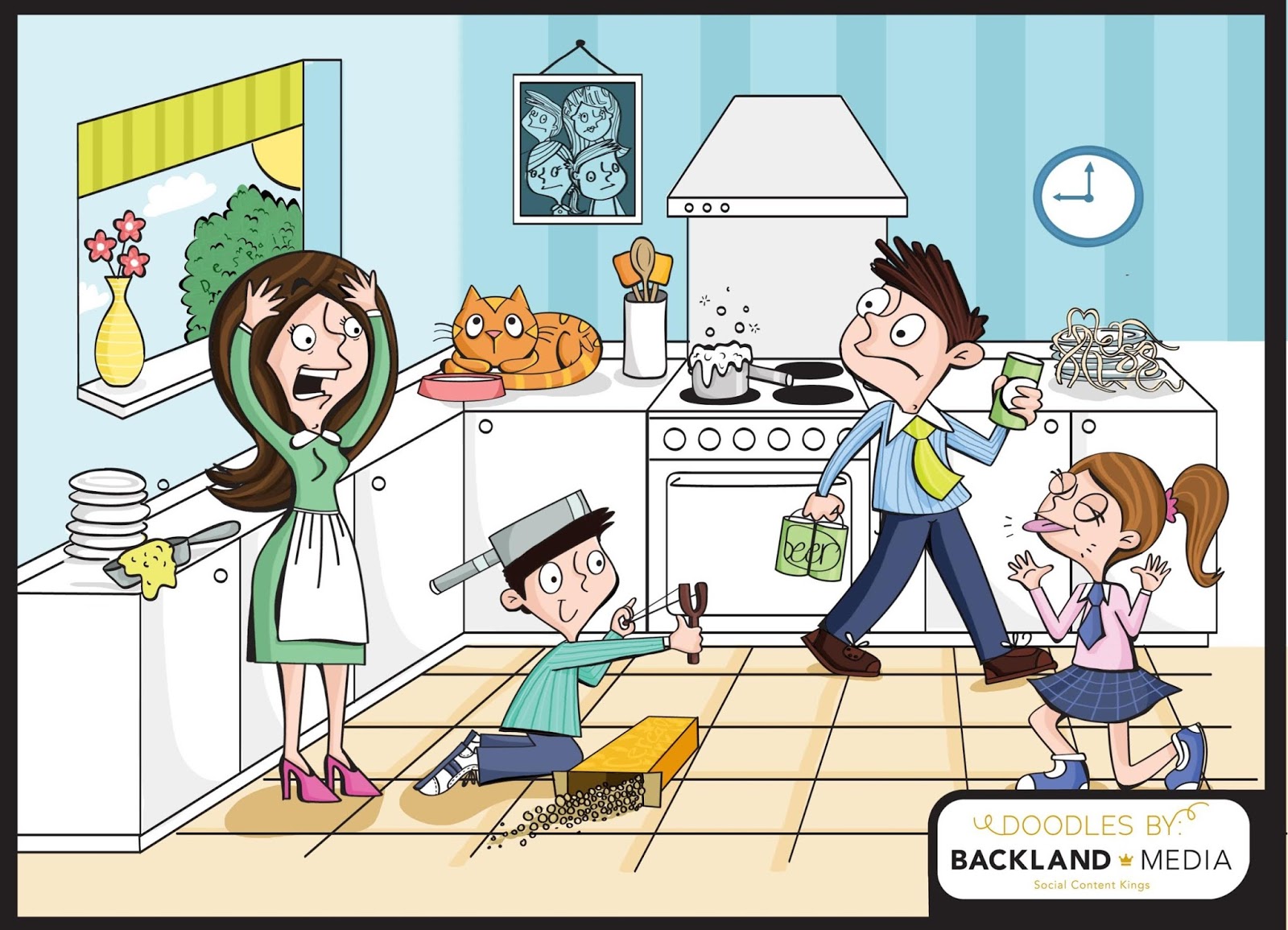 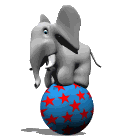 Pages
 67-68
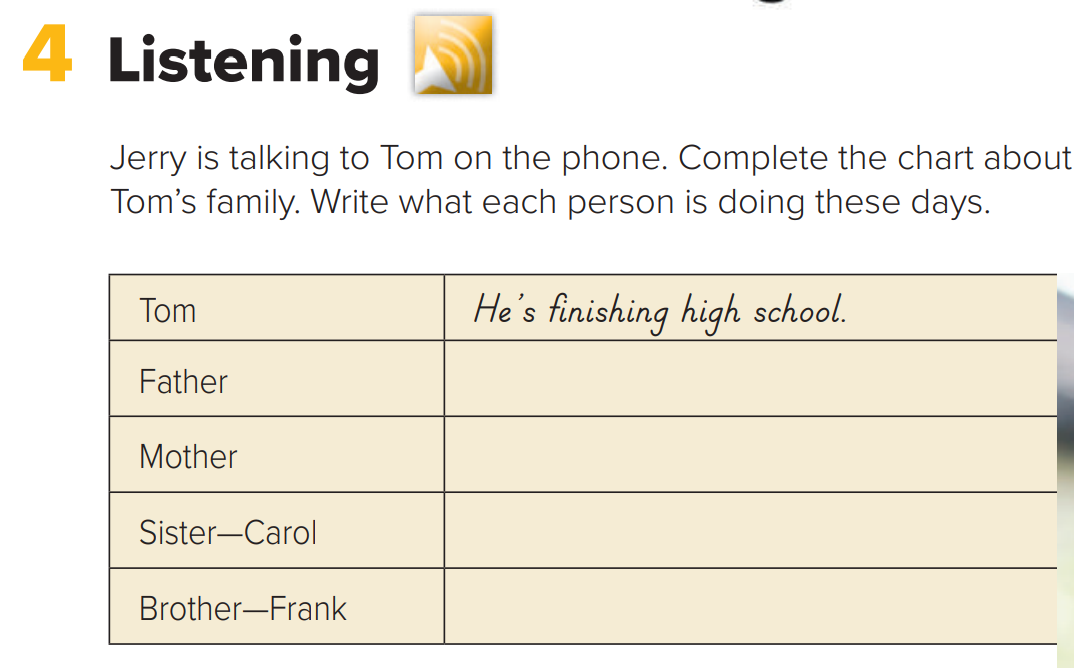 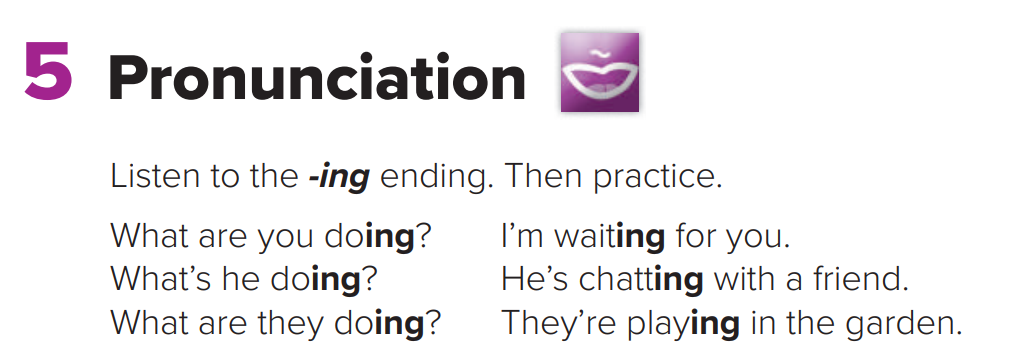 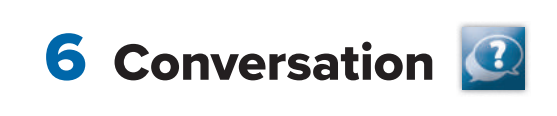 Answer questions about the conversation
 Answer some personal questions.
Objectives:
 Pronounce the- ing ending correctly.
Answer questions after listening.
Page 67
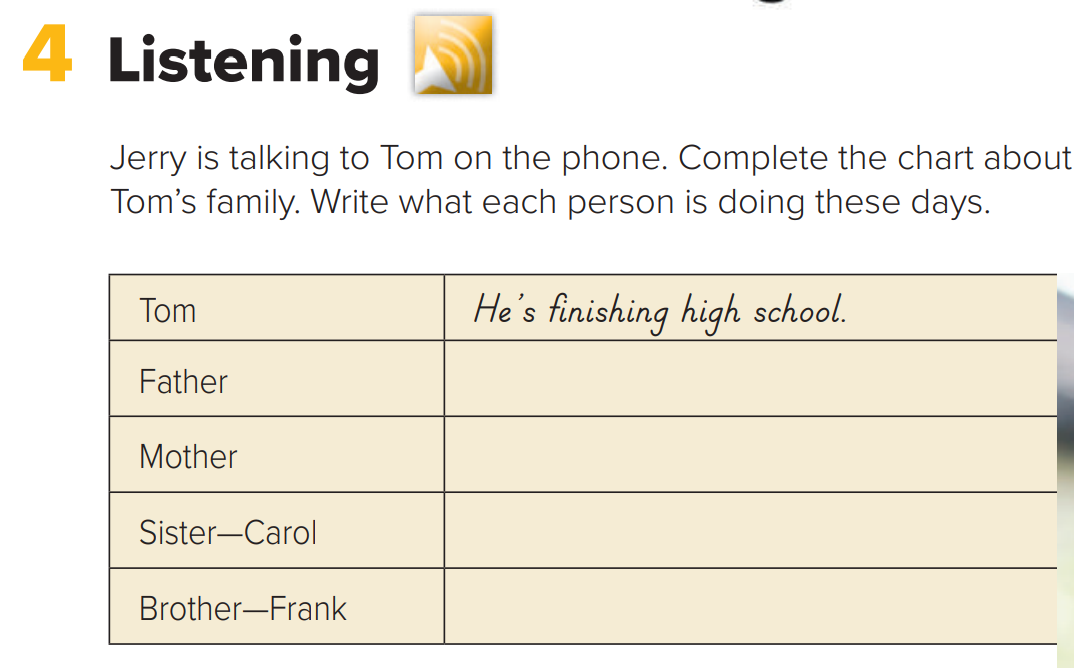 What is he doing?
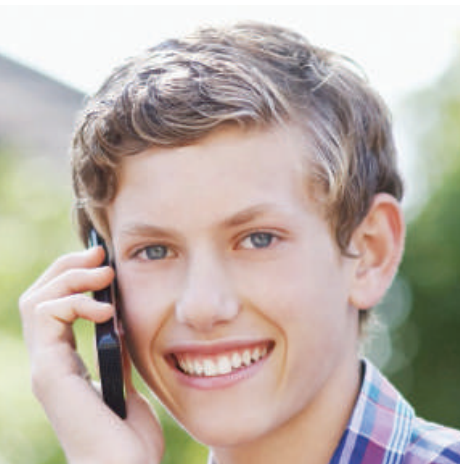 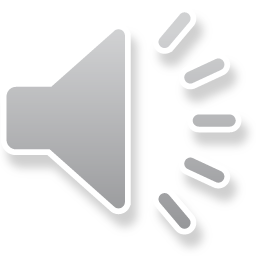 He’s working in a bank.
She’s watching Carol’s baby.
She’s working at a hospital.
He’s studying computers at college.
Page 67
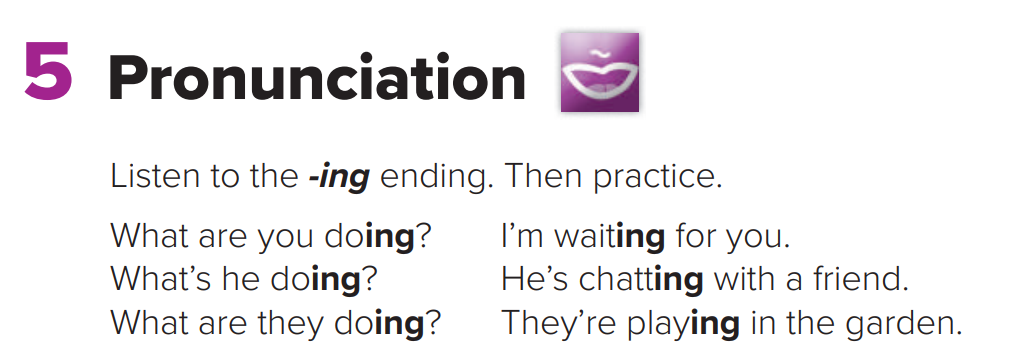 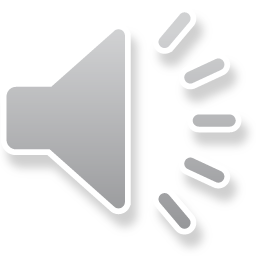 Page 68
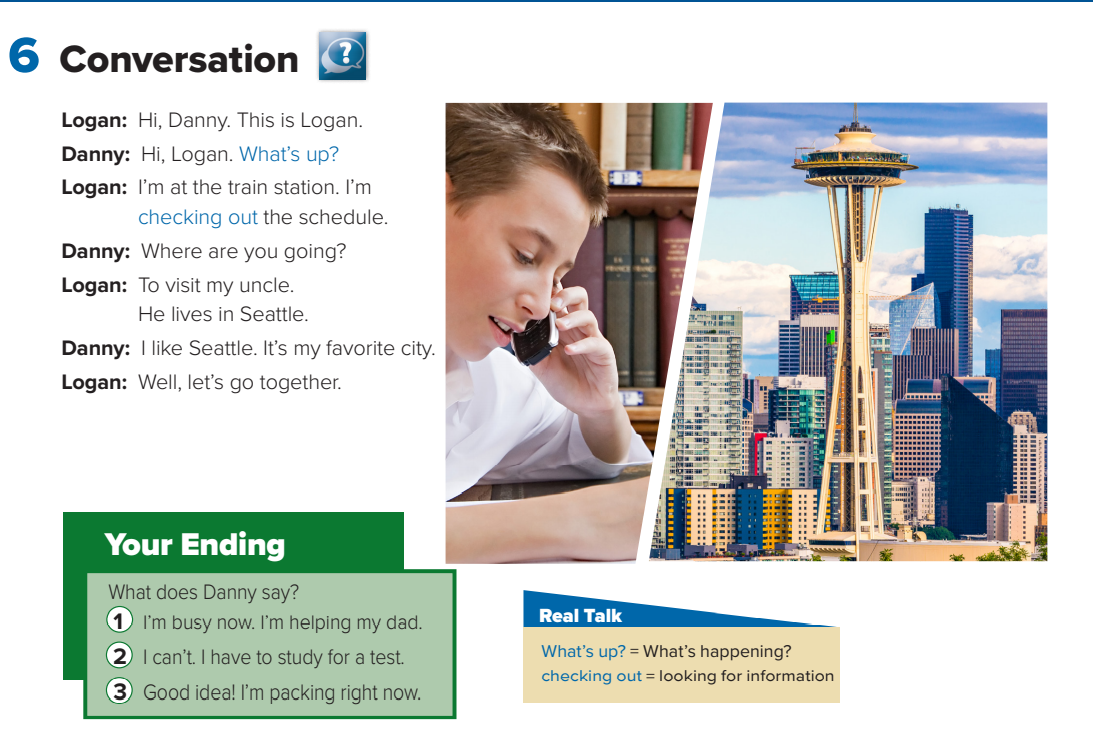 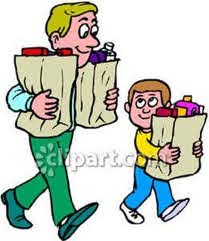 What is the boy doing? 
(He’s talking on the phone.) 
What is the name of the city? 
(Seattle)
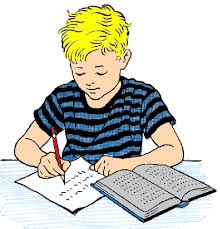 Where is Logan going? 
(Seattle) 
Does Danny like Seattle? 
(Yes, he does.)
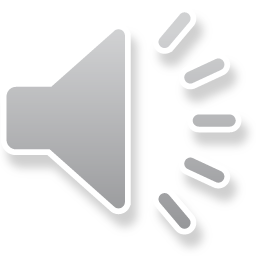 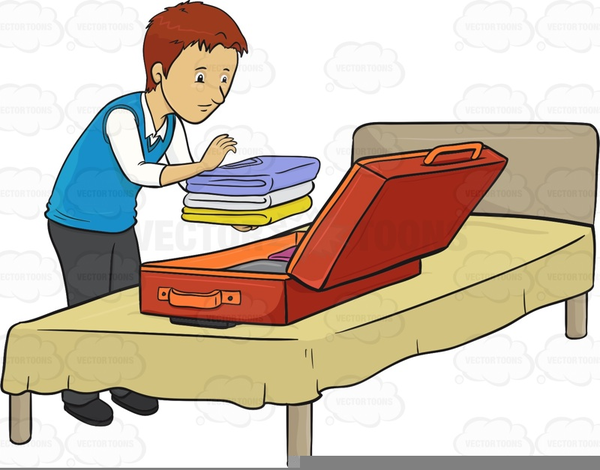 Page 68
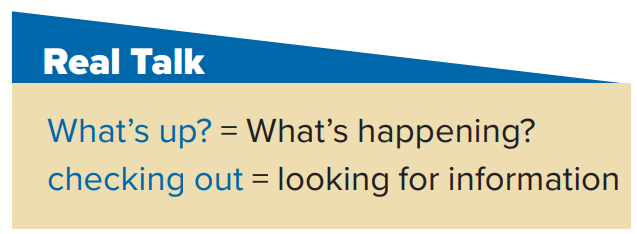 Who said 
“ what’s up ”?
Who said 
“ checking out”?
Danny
Logan
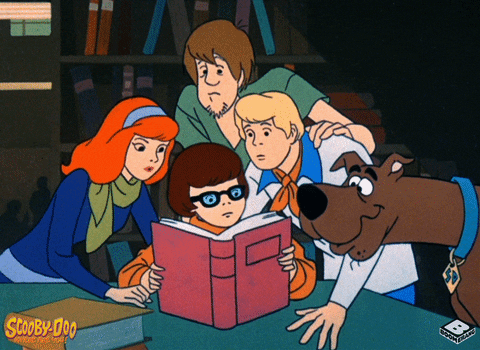 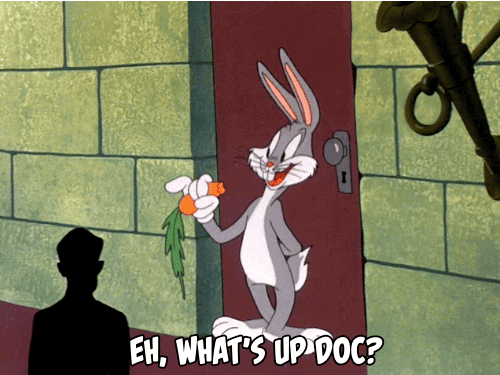 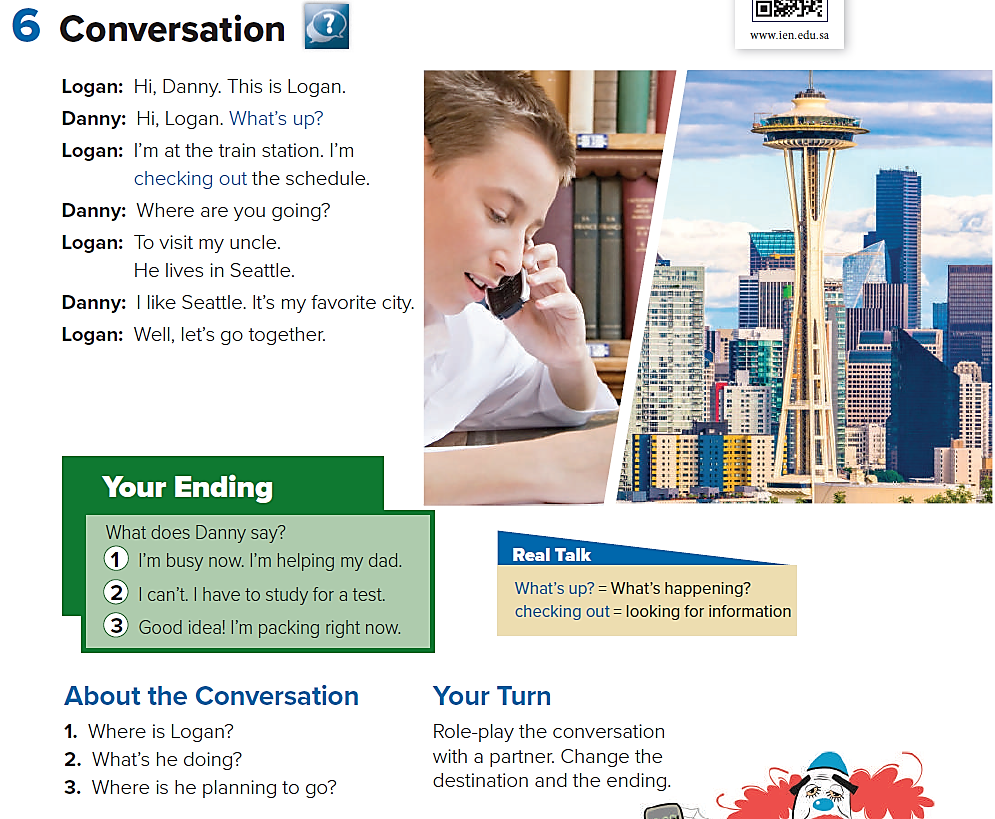 Page 68
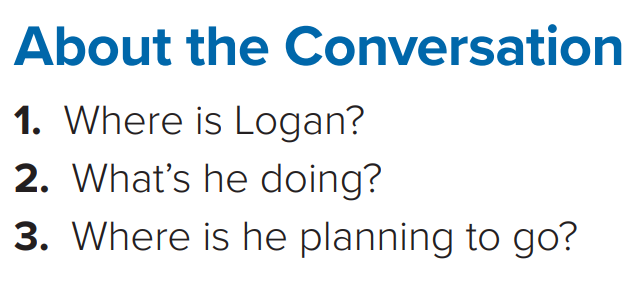 He’s at the train station.
He’s checking out the train schedule.
He’s planning to go to Seattle.
Page 68
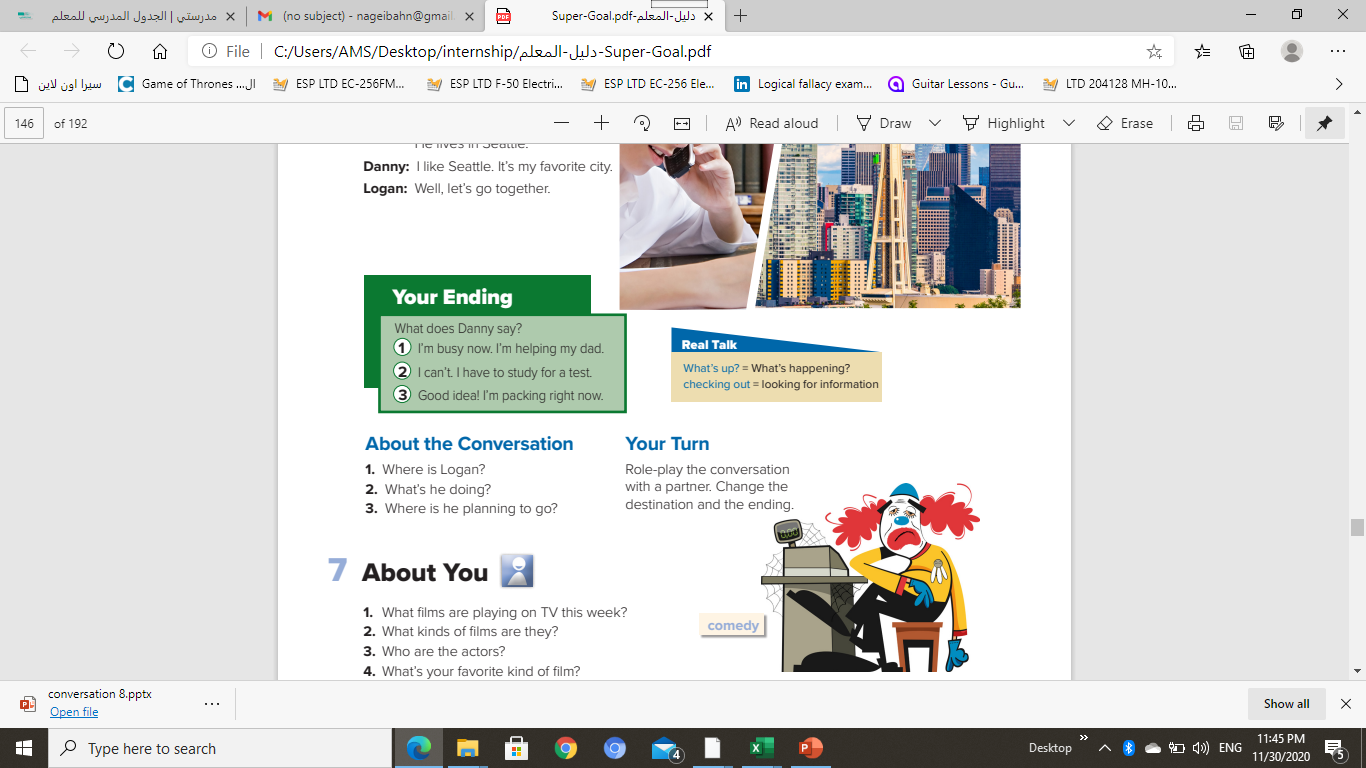 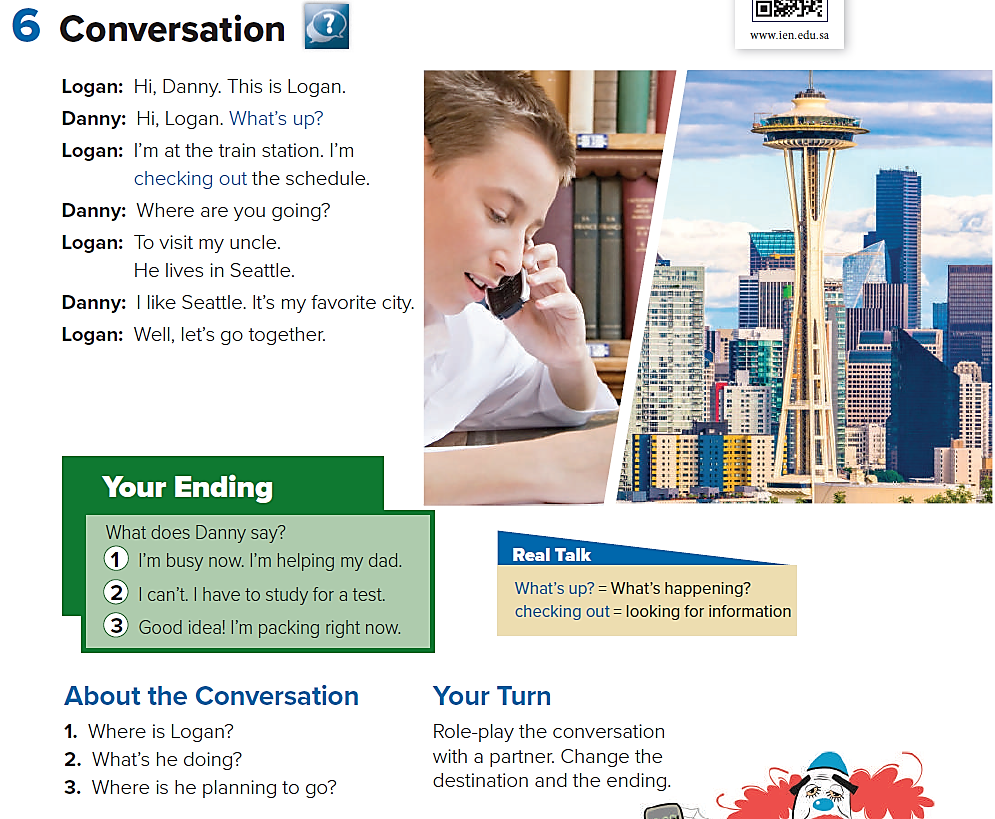 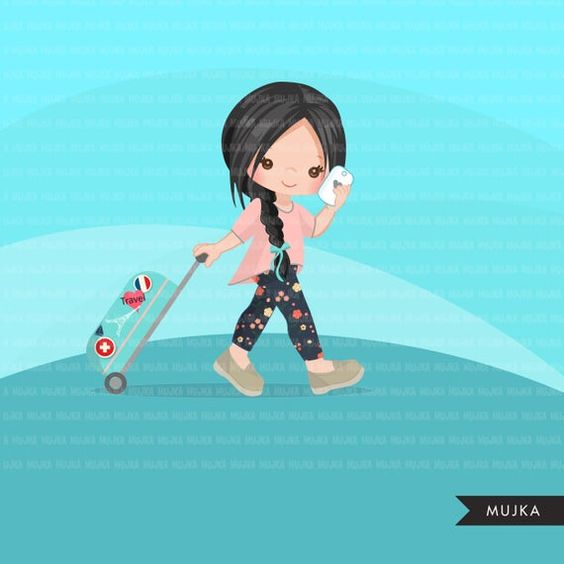 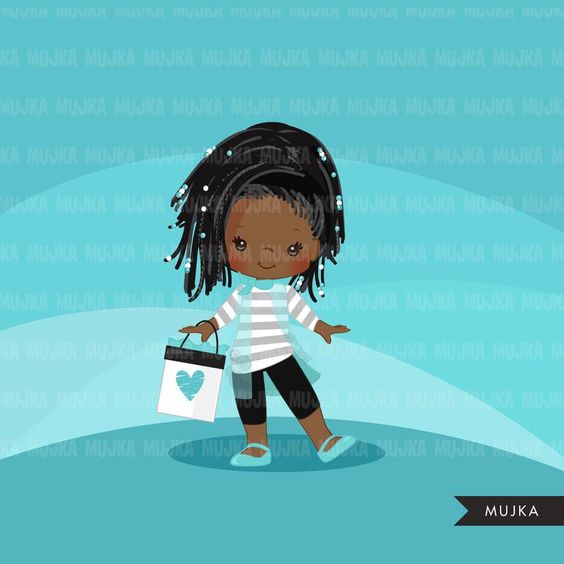 Page 68
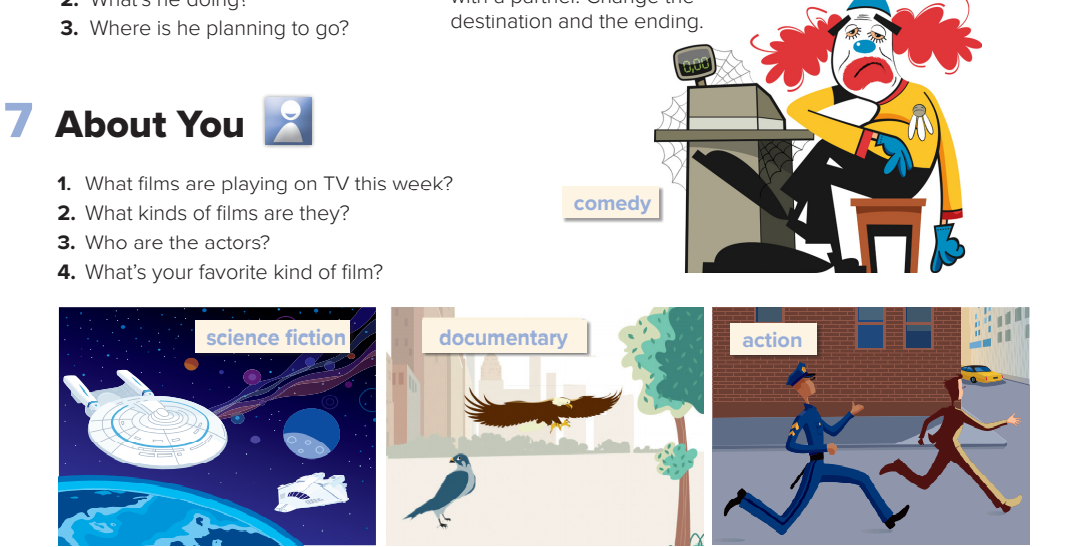 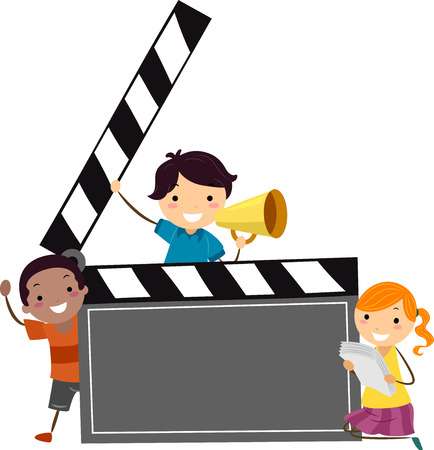 Homework
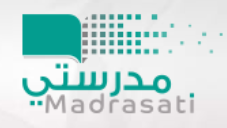